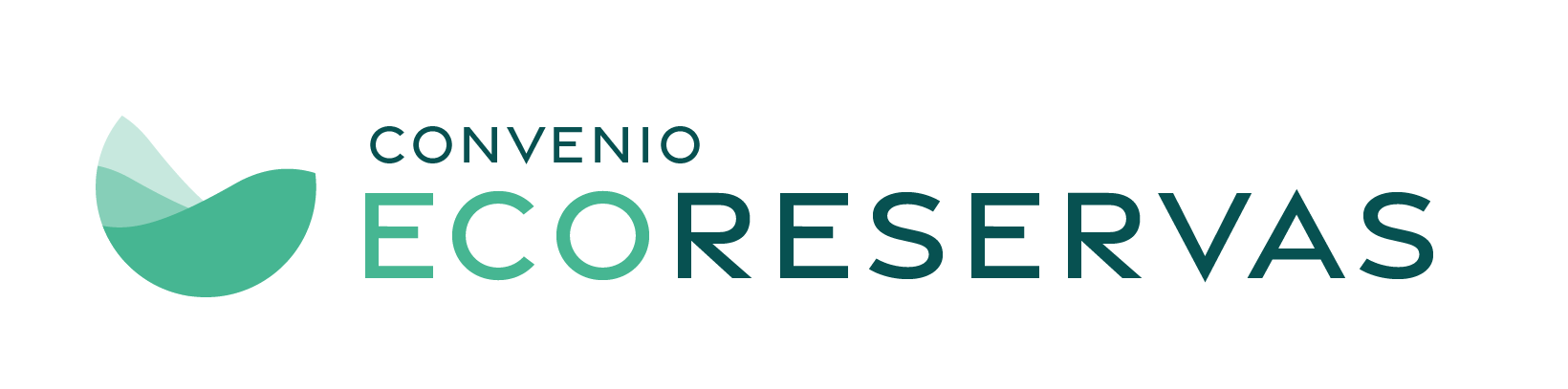 04
EL	TUCÁN
UBICACIÓN
EXTENSIÓN
INFORMACIÓN BÁSICA
i
558,96
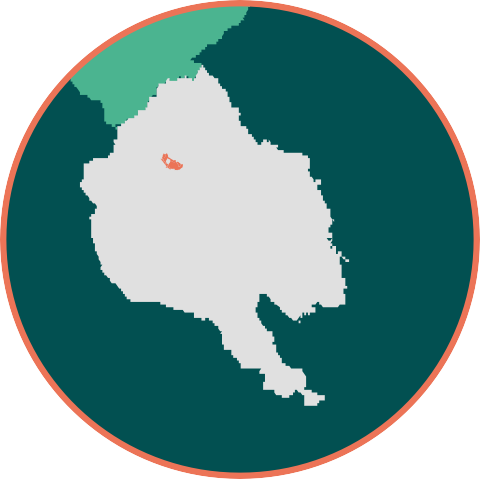 AGUAZUL
VEREDAS:
Cupiagua y Unete
(DANE, 2020).
ÁREA DE NEGOCIO/ EMPRESA / FILIAL
Piedemonte
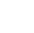 SUBZONA
HIDROGRÁFICA
Río Cusiana
(IDEAM, 2013).
HECTÁREAS 
Extensión preliminar o inicial o antes de la planificación y delimitación de la Ecoreserva.
La verificación se realizó con la proyección de coordenadas "MAGNA_COLOMBIA_CTM12”
ÁREA OPERATIVA/ INSTALACIÓN
Cupiagua
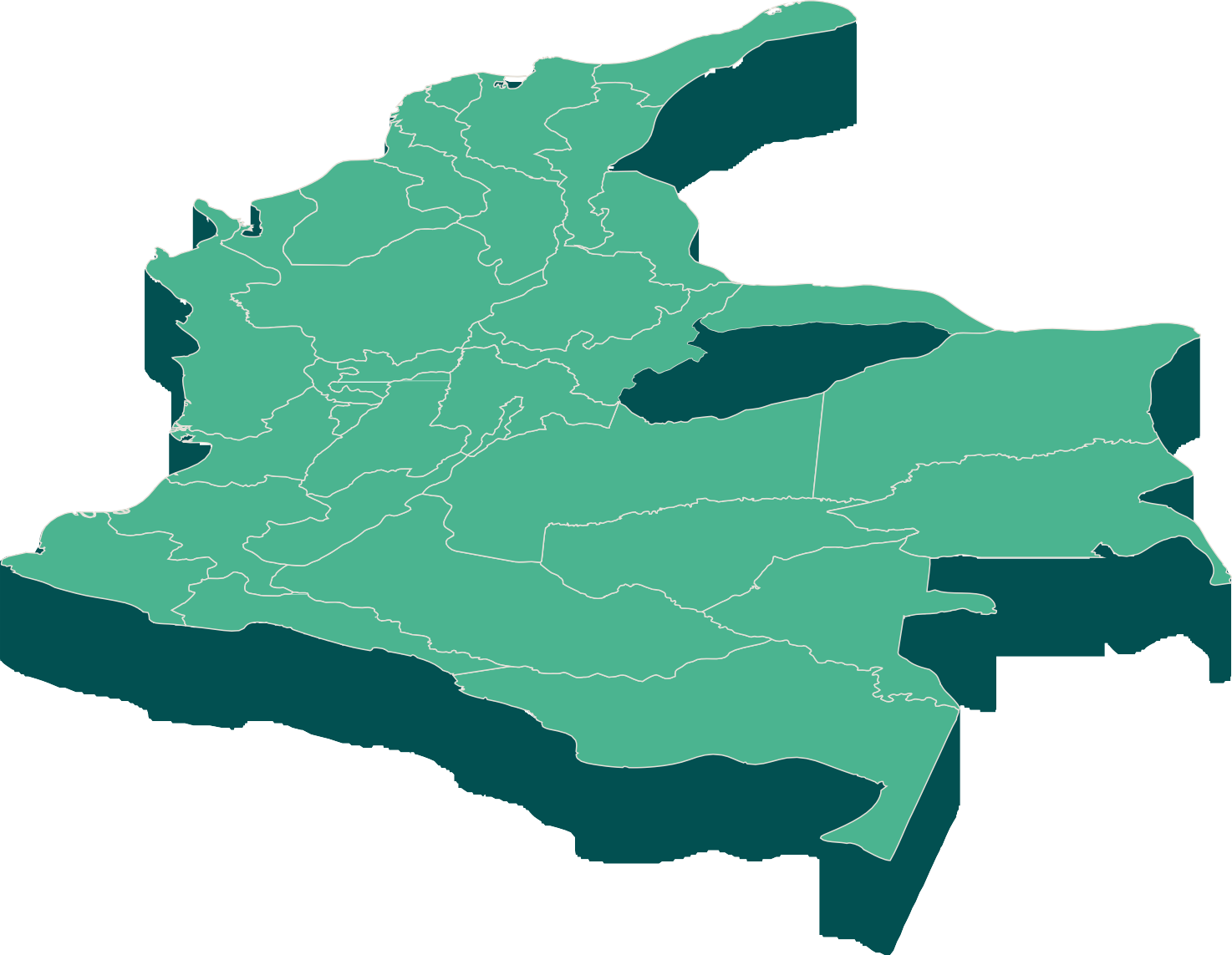 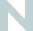 SISTEMA/ TRONCAL
Santiagode las Atalayas
12 PREDIOS
NOMBRE DE LOS PREDIOS:
LTIE -0024 , LOTE RURAL (TIE 1035), MONSERRATE, EL PLACER, ENGLOBE CPF CUPIAGUA, EL ROSAL, LOS
MANGOS, EL ALCARAVÁN TIE 0473, LOTE CUPIAGUAQ CPF, SIN DIRECCIÓN, ACAPULCO TIE 1225 Y LA PRIMAVERA.
VENEZUELA
TIPO
Producción
C ASANARE
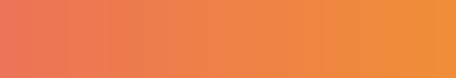 PROYECTO
Área de pozos Cupiagua NW
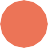 Ecoreservacon áreas de producción
EXPEDIENTE
LAM2995

LISTA ROJA DE ECOSISTEMAS TERRESTRES CONTINENTALES
(Etter et al., 2020).
MANEJO Y GESTIÓN
TIPO DE PREDIO
Microfundio sobre relieve plano a ligeramente inclinado y media oportunidad de manejo de paisaje prioritario para Restauración
En Peligro Crítico En Peligro Vulnerable Preocupación Menor
Ecosistemas Transformados
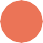 CR
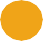 EN
BRASIL
ÁREAS PROTEGIDAS
No hay dentro de la Ecoreserva
ECUADOR
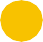 VU
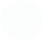 LC
PLAN DE MANEJO Y ORDENAMIENTO DE
UNA CUENCA (POMCA)
Río Unete - NSS

CORPORACIÓN
AUTÓNOMA REGIONAL
CORPORINOQUIA
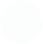 PERÚ
SUSTRATO
Aluviones antiguos de relieve plano y suelos fértiles.
(IGAC, 2014).
TEMPERATURA MEDIA
24,35	27,20 ºC
(DANE, 2015A).
ALTITUD PROMEDIO
118	707 m
(ALOS PALSAR, 2014).
PRECIPITACIÓN MEDIA ANUAL
224	3560 mm
(DANE, 2015B).
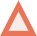 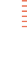 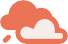 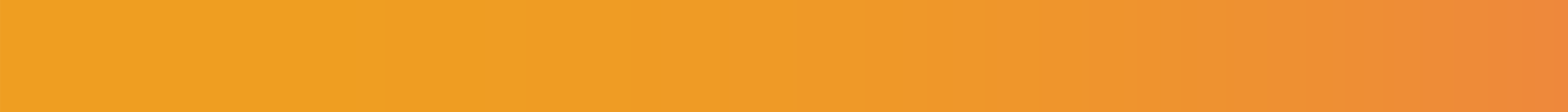 BIOMAS
AMENAZAS
GESTIÓN INTEGRAL
DE LA BIODIVERSIDAD
(IAvH, 2014)
De acuerdo con las estrategías para la gestión integral de la biodiversidad los lineamientos son:
PRINCIPALES
AMENAZAS PARA LOS ECOSISTEMAS:
AMENAZA
DE REMOCIÓN
(IDEAM, 2010).
ÍNDICE DE HUELLA
HUMANA
(IAvH 2016)
BIOMAS ORIGINALES EN LA ECORESERVA
(IDEAM, 2017).
El total del área ocupada por los predios de la Ecoreserva corresponde con territorios transformados.
99,79%
Zonobioma Húmedo Tropical Piedemonte Orinoquia
0,20%
Zonobioma Húmedo Tropical Piedemonte Casanare
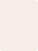 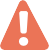 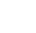 La amenaza de remoción en masa llega hasta:
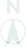 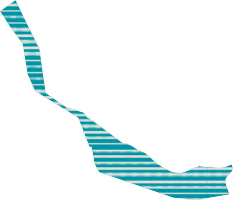 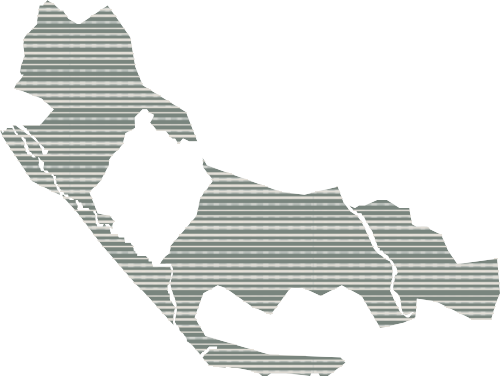 Medio Alto
Natural Bajo
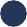 Agrícola
Alta
Forestal
Alta
Ganadera
Alta
Conservación de Suelos
Alta
57,54%
COMPLEMENTARIAS
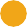 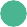 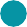 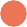 100%
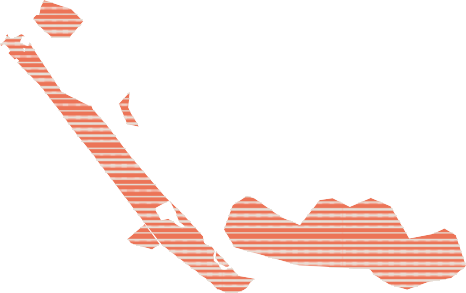 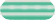 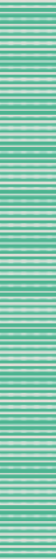 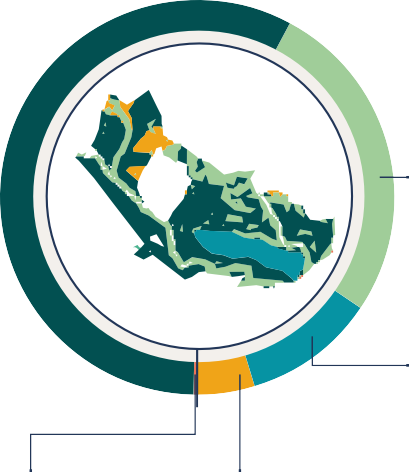 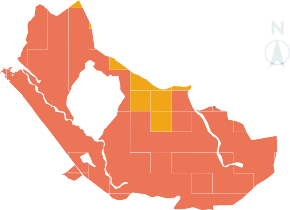 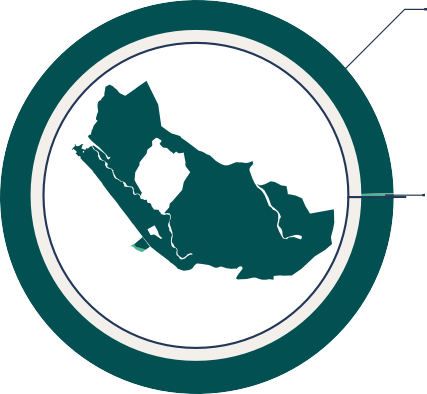 Alto
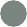 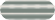 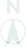 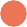 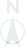 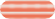 26,86%
RESTAURACIÓN
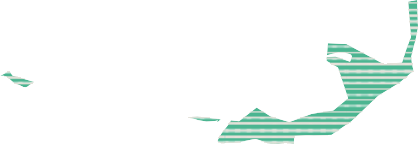 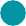 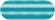 CAMBIO
CLIMÁTICO
Entre 2011 a 2040
(IDEAM et al., 2015)
Temperatura media
+ 0,81	1,0 ºC
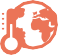 10,77%
Intensificación agrícola semipermanente, mecanización agrícola, extracción de maderas comerciales, minería, expansión de frontera agrícola yaltafragmentación. (Etter et al., 2020).
La principal vocación de uso de la ecoreserva es cuerpo de agua.
INFRAESTRUCTURA
FISIONOMÍA
Ecosistemas	Bosques Altos Densos y pantanos
4,78%
ÁREAS PRODUCTIVAS SOSTENIBLES
0,05%
USO SOSTENIBLE
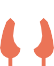 Terrazas Antiguas de grandes ríos, Colinas y montañas sub-andinas húmedas y Llanuras aluviales de desborde de ríos andinos
Paisaje
Precipitación
+ 20 mm
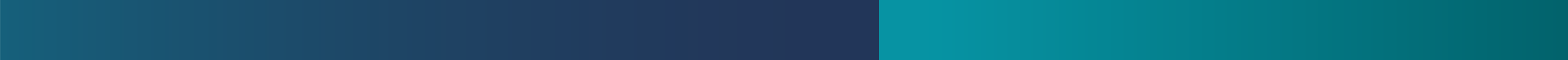 C OBER T URAS	Y	Z ONIFIC A CIÓN
C ONTE X T O	SOCIOEC OL ÓGIC O
42,65% Bosque
Fragmentado
(A NIVEL MUNICIPAL)
POBLACIÓN TOTAL
(DNP, 2021)
PRINCIPALES COBERTURAS
(IDEAM, 2021).
ZONIFICACIÓN DE
MANEJO AMBIENTAL
La información demográfica, espacial y de las veredas de influencia
de la Ecoreserva esta presentada en los productos plan de biodiversidad y fortalecimiento, gobernanza y negocios verdes.
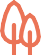 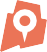 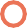 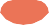 49,9%
Hombres
26%
Rural
18,06% Bosque de Galería y Ripario
11,79%  Pastos Limpios
6,25% Mosaico de Pastos
Con Espacios Naturales
13,81%  Zonas de Extracción
Minera
% Mosaico de Pastos y cultivos
0,18%  Ríos
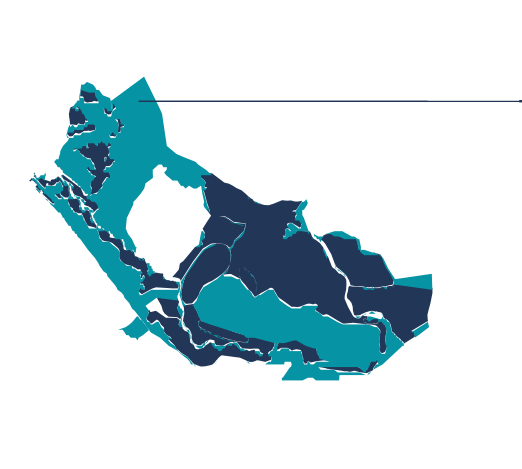 50,08%
Exclusión
38 828
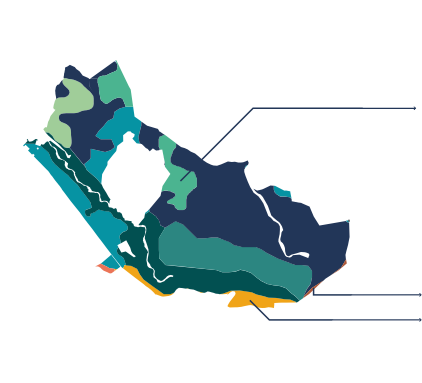 26,694
hab/km2
habitantes
50,1%
Mujeres
74%
Urbana
49,91%
intervención
342
Personas pertenecientes a etnias
pero no hay territorios étnicos titulados o resguardados.
4,29
0,13%
+ palma
de aceite
Ganadería extensiva
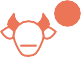 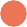 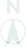 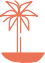 Indigena
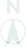 0,79%
2,71%
Mosaico de Cultivos, Pastos y
Afrocolombiana
Espacios Naturales
/ Agricultura (arroz)
/
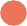 Hidrocarburos
0,22% Vegetación
0.01%
Secundaria o en Transición
Palenqueros